Don’t Judge a Book by It’s Cover: Unlock the Value of Every Donor
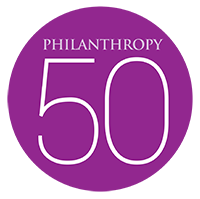 America’s biggest donors gave $16 billion in 2022.
Source: The Chronicle of Philanthropy, February 2023
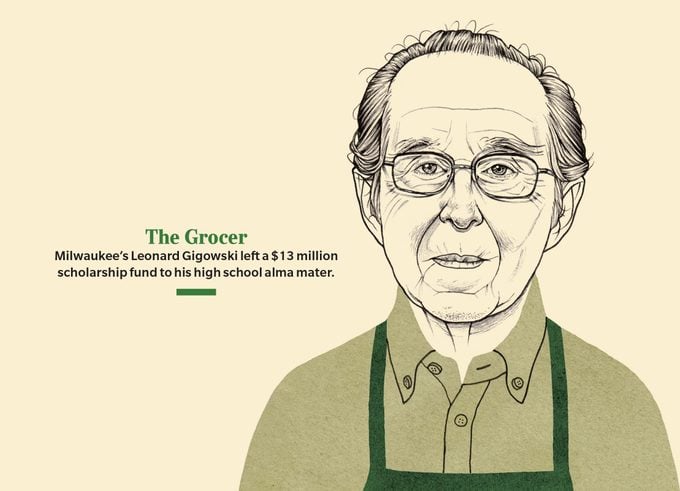 Source: Reader’s Digest
Source: Reader’s Digest
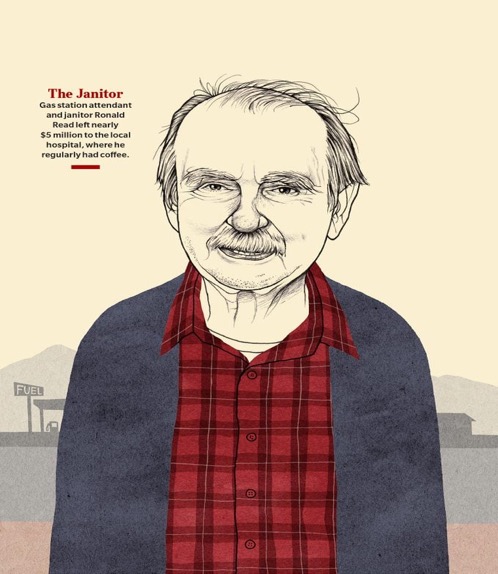 Source: Reader’s Digest
Source: Reader’s Digest
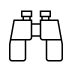 How to Notice Them
Stewardship activities
Routine research
Wealth screening
[Speaker Notes: Too often judge donors/prospects by appearance. How can we notice the major gift prospects already within our world]
Philanthropic Motivations (PM) 
Belief in mission 
Believe gift can make a difference 
Personal satisfaction, enjoyment, or fulfillment
Give back to your community
Tax benefit
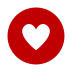 Source: The 2021 Bank of America Study of Philanthropy: Charitable Giving by Affluent Households
7
Philanthropic Motivations (PM) 
Remedy issues 
Support social justice aims
Spontaneous response to a need 
When you are asked
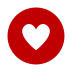 Source: The 2021 Bank of America Study of Philanthropy: Charitable Giving by Affluent Households
8
How affluent donors choose a cause or organization to support (PC)
 
My values (71.5%)
Interest in issue (57.2%)
Recognizable, reputable non-profit (55.4%)
First hand experience (52.1%)
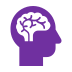 Source: The 2021 Bank of America Study of Philanthropy: Charitable Giving by Affluent Households
9
How affluent donors choose a cause or organization to support (PC)

Perceived need (48.0%)
Association with another institution (24.5%)
Non-profit ranking reports (20.3%)
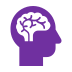 Source: The 2021 Bank of America Study of Philanthropy: Charitable Giving by Affluent Households
10
How affluent donors choose a cause or organization to support (PC)

Compelling pitch (13.1%)
Social circle endorsement, pressure (10.9%)
Affinity group discussions (2.5%)
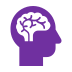 Source: The 2021 Bank of America Study of Philanthropy: Charitable Giving by Affluent Households
Don’t Make a Mistake… A Big Mistake!
He died a year ago. His estate just gave Tampa Bay charities $63 million.
“A few nonprofits say the gifts from St. Petersburg’s “secret millionaire” David Baldwin are their largest ever.”Jay Cridlin, Times staffPublished April 6, 2022
Timeline of a transformational gift
Lunch with Leadership$100K Gift
First Gift $5K
Declined Tour
Continued Transformational Gifts, Touching All Programs
Late 2013
2022
Early 2013
Late 2013
2012
2014-2021
Attended EventToured Facility Funded Staff Position
Posthumously Named to Philanthropy 50 List
$1.5M Capital Campaign Pledge
September 2012
Donor made first time gift of $5,000
Immediately called to thank, asked about motivations
Liked efficiency of organization
Declined invitation for tour
Belief in mission 
Tax benefit
Non-profit ranking reports
Interested in the issue
Recognizable/reputable non-profit
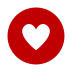 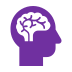 January 2013
Donor attended Donor Appreciation Event
Expressed interest in taking tour
Perceived need
Compelling pitch
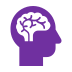 February 2013
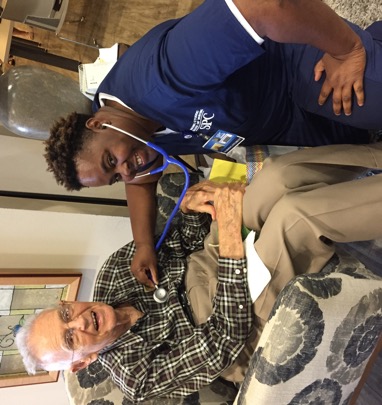 Donor toured food pantry and health center
Belief in mission
Tax benefit
Interest in the issue area
First hand experience
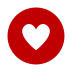 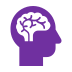 [Speaker Notes: Investigative questions were asked. Give examples]
Engage Donors
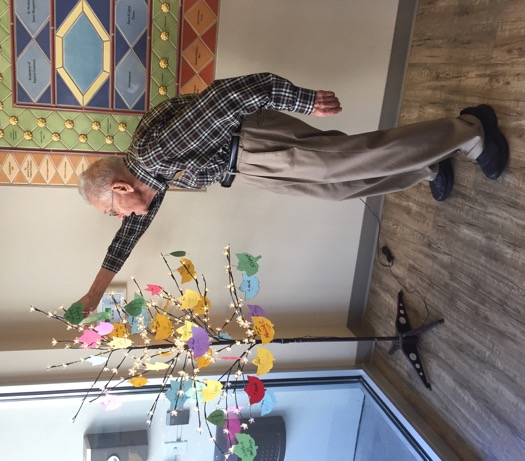 Your turn! 
With 2 other people, think of 3 unique ways to engage a donor while asking meaningful questions.
[Speaker Notes: Sara leads breakout]
February 2013
Made commitment to support ARNP position
Personal satisfaction, enjoyment or fulfillment 
Spontaneous response to need
Interest in the issue
Compelling pitch
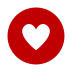 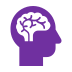 [Speaker Notes: Monthly stewardship began - sent report of outcomes of ARNP plus a story]
August 2013
Lunch at Women’s Residence with executive director, Health Center Director, Director of Women’s Residence
Belief in the mission
Believe gift can make a difference
Personal satisfaction, enjoyment or fulfillment 
Give back to your community
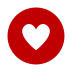 [Speaker Notes: Here he heard personal stories from the Health Center. The location was strategic since we were beginning to embark on a capital campaign to build a larger women’s residence.]
Donor informed of another need in Health Center
Provided $100K to fund need
December 2013
Belief in the mission
Believe gift can make a difference
Personal satisfaction, enjoyment or fulfillment 
Give back to your community
Tax benefit
Remedy issues
Support social justice aims
Spontaneous response to a need
When you are asked
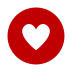 [Speaker Notes: Lunch was arranged at the Women’s Residence with ARNP, Executive Director, and Director of Women’s Residence. 
On the walk back to donor’s car, he mentioned that he would like to learn more about Capital Campaign for new Women’s Residence.]
Received $1.5M pledge to kick off Capital Campaign
December 2013
Belief in the mission
Believe gift can make a difference
Personal satisfaction, enjoyment or fulfillment 
Give back to your community
Tax benefit
Support social justice aims
Spontaneous response to a need
When you are asked
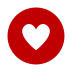 Recognizable/reputable non-profit 
Compelling pitch
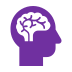 Continued to make transformational gifts to make dreams come true in every program of the organization
Shared we were 1 of 4 charities in his will, but would not disclose details or share a copy
2014 - 2021
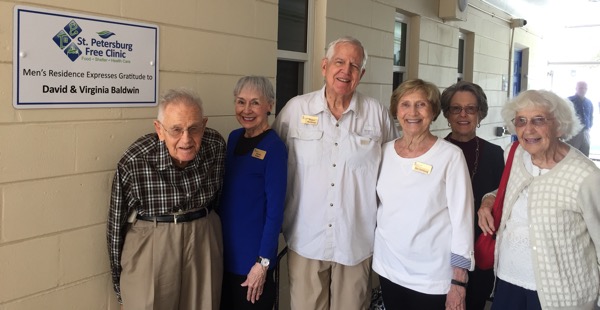 Planned Gift
Focus on values
Cast a vision for something bigger
Present the opportunity
[Speaker Notes: Referred David to Community Foundation
2017 - Hurricane Irma. Asked for a $12 million planned gift for Women’s Residence Endowment]
He provided over $11M to our organization while alive and $9.5M upon his death.
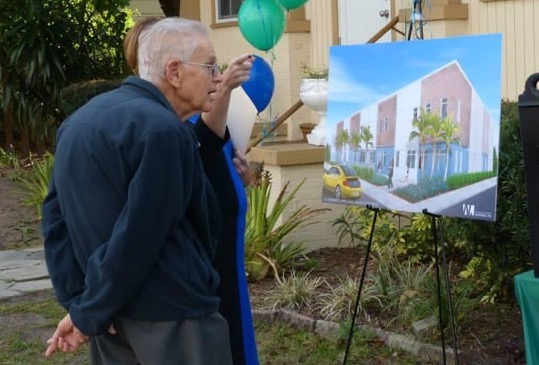 But…
5 other charities in Tampa Bay received a total of $63M upon his death and they were all surprised

One mentioned that he was giving $17,000/year

What would have happened if they hadn’t judged a book by it’s cover?
Meaningful Conversations
Using your engagement ideas, when you are with the donor: 
What information would be helpful to glean from the donor?
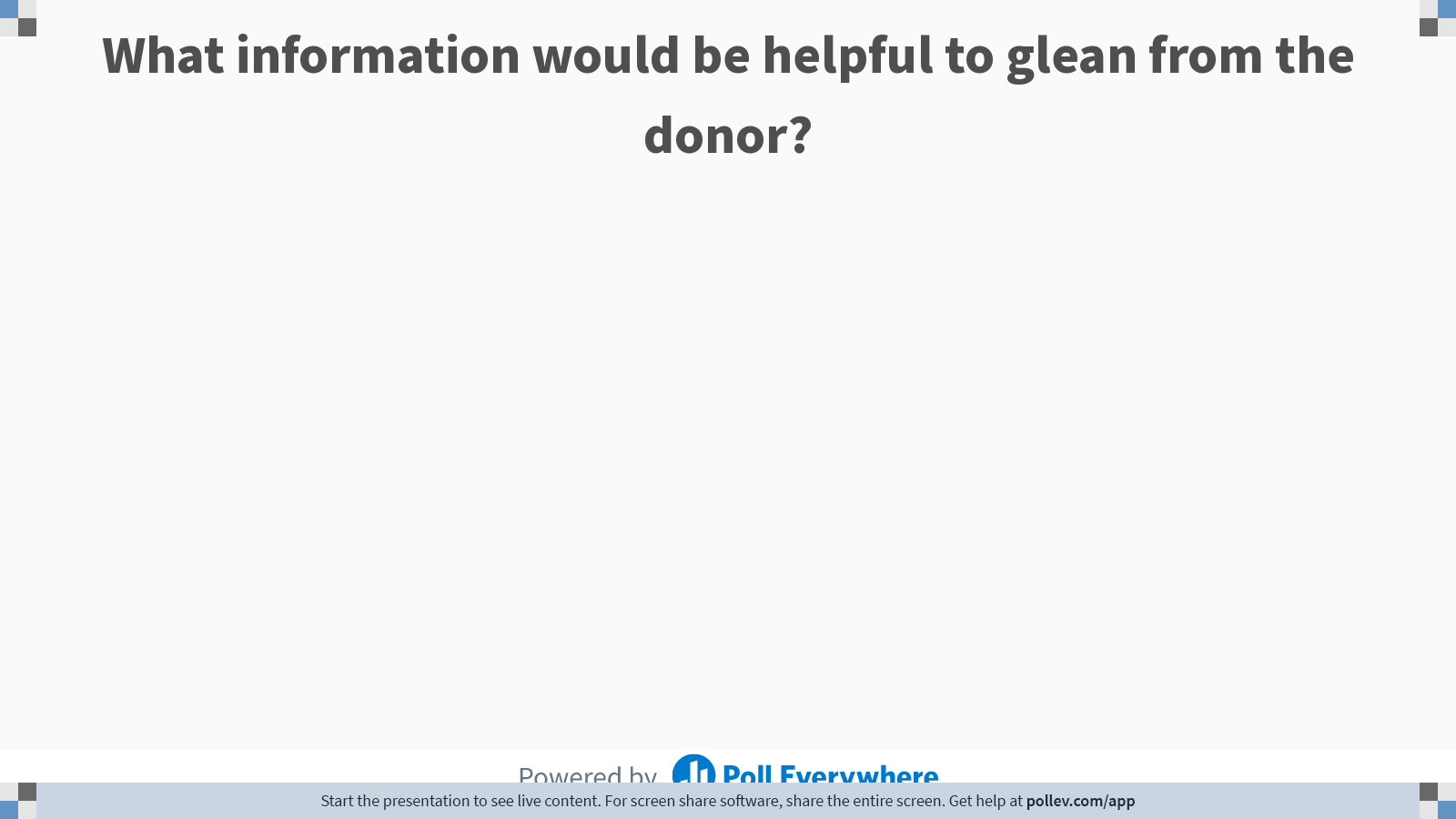 [Speaker Notes: Do not modify the notes in this section to avoid tampering with the Poll Everywhere activity.
More info at polleverywhere.com/support

What information would be helpful to glean from the donor?
https://www.polleverywhere.com/free_text_polls/XxEx4hTeQRAgcGCiEexDt]
Engagement Defined
Ways donors interact with the nonprofit and strategies the organization uses to create stronger ties with its supporters. Donor engagement leads to donor retention.
Ethics of Donor Relationships
Relationship with the organization
Research parameters
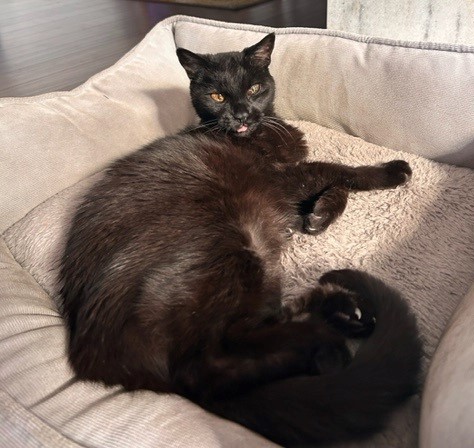 Contacting Us